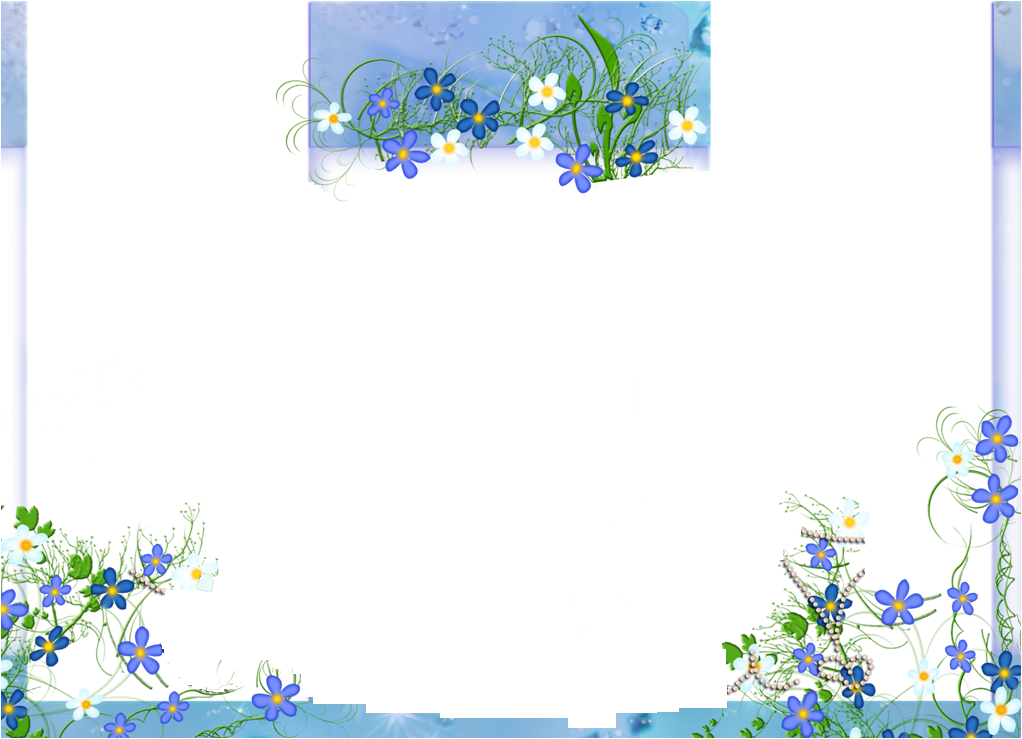 умозаключения
4 класс
14 урок
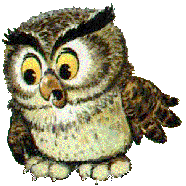 Повторение
Приведите примеры суждения.
Расскажите своими словами, что такое суждения?
Приведи пример истинного суждения и пример ложного.
Приведите свой пример простого суждения.
Приведите свой пример сложного суждения.
Рассмотрим пример:
В школе изучают науки.
Математику изучают в школе.
Можно сказать, что это суждения? 
Какие это суждения?
Можно ли на основании этих суждений сделать вывод?
С.	Математика – это наука.
		Мы получили новое суждение. Это вывод, или заключение, которое мы сделали на основании анализа двух суждений.
Суждения, на основании которых делается вывод, называются – посылками, а вывод – называют умозаключением.
Заключение можно делать на основании одной или нескольких посылок.
Уч: с 93
Умозаключение строится по определённым правилам: посылки пишутся над чертой, а заключение под нею.
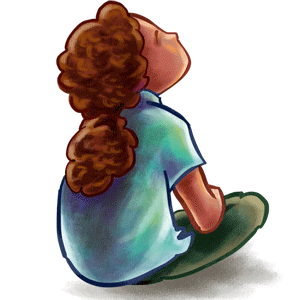 Правила записи умозаключения:
Посылка: В школе изучают науки.
Посылка: Математику изучают в школе.
Заключение: Математика – это наука.
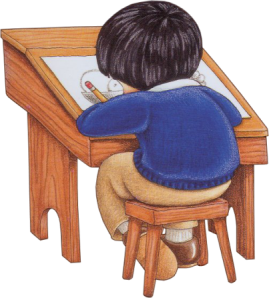 Главное, что должны понять и запомнить
Умозаключение – это умственное действие, которое состоит из посылок и заключения.
Заключение можно построить на основании одного, двух, трех и более посылок.
Суждения бывают простыми и сложными. 
Умозаключение строится по определённым правилам.
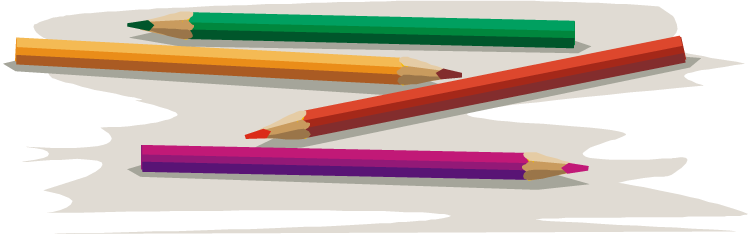